Rédaction d’un mémoire
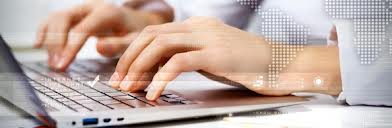 SAOUDI Lalia	
2012-2013
Université de M’sila- département d’informatique
11/8/2013
1
Introduction
La dernière étape du processus de production de notre mémoire consiste à faire enfiler sa tenue de soirée à notre travail. Ici on cherche à rendre le tout présentable et à l’abri de critiques superficielles. Il faut que l’emballage soit à la hauteur de la qualité du travail accompli.
Footer Text
11/8/2013
2
Structure globale du mémoire
Page de titre/première de couverture 
Page blanche 
Page de titre répétée 
Sommaire (en raison du volume important du travail)
Table des illustrations  
 introduction
Développement divisé en chapitres)
Conclusion
Bibliographie
Annexe
Table des matières
Page blanche 
 Quatrième de couverture
Avant l'introduction, avant chaque partie, avant la conclusion, etc., insérer une page ordinaire, de couleur blanche, comportant exclusivement le titre de la rubrique (le numéro de page n'apparaît pas mais la page compte dans la pagination globale de la Note de recherche).
Footer Text
11/8/2013
3
Conclusion
La conclusion commence par un rappel de la problématique abordée et de la question générale de la recherche
On rappelle les principaux éléments de la démarche de recherche et on précise les limites de a recherche
Ensuite les résultats les plus cruciaux ou significatifs sont résumés et leurs apports à la compréhension de la problématique sont soulignés
On indique enfin les nouvelles pistes de recherche et d’intervention
Footer Text
11/8/2013
4
Introduction
La structure d’introduction est assez semblable d’un mémoire à un autre, elle comporte deux parties:
 la première partie est consacré au contenu du mémoire et commence par amener de manière générale la thématique  étudiée, puis on resserre cette thématique générale autour d’un problème scientifique particulier en présentant des préoccupations et les motivations de la recherche 
Ensuite en précise l’objectif général de la recherche par rapport à ce problème , finalement on souligne l’Intérêt d’étudier ce problème 
La deuxième partie de l’introduction porte sur la forme du mémoire , la structure en bref
Footer Text
11/8/2013
5
Les pages liminaires
Les pages liminaires correspondent aux pages placées avant le corps du texte. Dans un mémoire , elle incluent le titre, les remerciement, l’avant propos , la table des matières, les listes de figures , tableaux, abréviations et symboles, ainsi qu'un résumé du mémoire
Footer Text
11/8/2013
6
Le titre
Le titre d’un mémoire n’a pas à être ennuyeux, long et fastidieux. À sa lecture, le lecteur potentiel doit pouvoir reconnaitre la thématique traité ou le problème abordé.
Le titre est une expression ou une courte phrase non terminée par un point, qui doit apporter une information précise et pertinente. Il contient environ 15 mots totalisant un maximum de 175 caractères (y compris les espaces et la ponctuation) 
Le titre sert au catalogage de l’ouvrage et à sa diffusion. Les principaux mots significatifs du titre s’ajoutent aux mots clés pour indexation du mémoire ou de la thèse et permettre les recherches au moyen de bases de données et sur le Web. La date (mois, année) sur la page de titre doit correspondre à la date du dépôt initial, sauf s'il y a eu des corrections majeures, auquel cas elle doit correspondre à la date du deuxième dépôt.
Footer Text
11/8/2013
7
Les remerciements
Les remerciements ne sont pas obligatoires, mais il est toujours agréable pour les personnes qui nous ont accordé leur appui durant notre travail de voir leur soutien publiquement reconnu? De plus, il convient de ne pas oublier de remercier notre directeur  de recherche. De même s’il on a pu profiter d’un soutien financier ou logistique, public ou privé, il est d’usage de souligner la contribution de ces organisations à notre travail. On mentionne les noms des personnes, leurs fonctions, leur rattachement institutionnel et la nature de leur contribution
Footer Text
11/8/2013
8
Sommaire et Table des matières
Si le sommaire récapitule seulement les intitulés, les parties, les chapitres(division principale ) et éventuellement leur subdivision , la table des matières reprend en plus toutes les subdivisions secondaires. La lecture attentive de la table des matières permettra au chercheur d’avoir une idée assez précise sur les thèmes traités En tout état de cause, la table des matières a l’avantage d’être plus détaillée, en ce sens quelle reprend les subdivisions principales, moyennes et secondaires.
Généralement, la table des matières comprend toutes les parties du mémoire, y compris, s’il y a lieu, la liste des figures, la liste des tableaux, la liste des abréviations , la liste des symboles et le résumé. Seuls les remerciements et la table des matières elle-même n’y apparaissent pas.
Footer Text
11/8/2013
9
Les listes
Les différentes listes des figures, tableaux, abréviations et symboles utilisés doivent être placées, s’il y a lieu, sur des pages distinctes et avant le corps du texte. Elle comprennent le numéro, le titre et la page. Le numéro de la figure ou tableau est habituellement construit selon le modèle: le chapitre et l’ordre dans le chapitre, par exemple 2.1.
Quant à la liste des abréviations, des sigles et des acronymes, elle doit être minimale et ne comprendre que des abréviations, sigles et acronymes les plus courantes et connus. Autrement, on écrit toujours  le nom au complet .
Il est d’usage d’écrire le nom au complet suivi de l’abréviation , du sigle ou de l’acronyme entre parenthèse , lors de sa première apparition dans le texte
Footer Text
11/8/2013
10
Résumé principal et les sommaires de section
Tout rapport de recherche est accompagné d’un résumé. Le mémoire et la thèse ne font pas exception . Ce résumé doit aider le lecteur à se faire rapidement une idée exacte du contenu.
Un résumé débute généralement par une phrase ou deux qui situent la problématique étudié. Suivent les éléments principaux qui ont conduit à la formulation des objectifs, des questions ou des hypothèses formulés. La démarche de recherche et l’angle d’approche  de la recherche sont ensuite présenté. Finalement, le résumé se termine sur les principaux résultats et les grandes conclusions de notre travail, y compris les nouvelles pistes de recherche proposées. Le défit est de réussir à dire tout cela en moins de 500 mots, idéalement en moins de deux cents mots . Cinq mots clés caractérisant la recherche sont généralement placés immédiatement sous le résumé
Footer Text
11/8/2013
11
Sommaires de section
La présence de sommaires de chapitre est facultative.
Ces sommaires se présentent sous la forme de petits résumés placés au début de chaque chapitre
Footer Text
11/8/2013
12
LES CITATIONS, NOTES ET LA BIBLIOGRAPHIES
La citation consiste à mentionner le texte exact avec les termes précis rédigés par l'auteur cité. 
La paraphrase est la reproduction de la pensée d'un auteur, reformulée avec d'autres mots. 
Chaque citation ou paraphrase doit impérativement être accompagnée de sa source sous forme de note de bas de page ou de note dans le texte. 
Utilisez les citations avec modération ! - Elles doivent étayer votre propre réflexion. 
Pour ne pas vous rendre coupable de plagiat, respectez les règles suivantes : 
 Mentionner très précisément la source de la citation ou de la paraphrase. 
 Toujours mettre la citation entre guillemets. 
 Reproduire le texte exact avec les termes précis rédigés par l'auteur cité. 
 Conserver la ponctuation, les majuscules et même les fautes d'orthographe du texte original (faire suivre de la mention [sic]). 
 Toute altération à l'intérieur d'une citation doit être mentionnée clairement, soit en note, soit après la citation (par exemple : «mots mis en évidence par nous», «traduit par nos   soins», etc.). 
Après la citation, insérer un numéro de note de bas de page entre [ ] ou en exposant. 
Ce numéro est reporté en bas de page où sont mentionnés l'auteur, le titre et la page de référence de la citation. 
La référence complète de la citation est spécifiée dans la bibliographie en fin de travail regroupant tous les documents.
Footer Text
11/8/2013
13
Exemple :
Séville et plus particulièrement ses bistrots a toujours inspiré les poètes. «Les jambons pendaient parmi les bouteilles de La Guita, les vieilles affiches de la semaine sainte et de la Feria d‟avril, les photos de toreros minces et graves morts depuis des années, tandis que l‟encre de leurs dédicaces jaunissait sous le verre des petits cadres». [1] 
_____________ 
en bas de page : [1] Pérez-Reverte, Arturo. La peau du tambour. Paris : Seuil, 1997, p.289 
_____________ 
en fin de travail : PEREZ-REVERTE, Arturo. La peau du tambour. Traduit de l‟espagnol par Jean-Pierre Quijano. Paris: Ed. du Seuil, 1997. 453 p. (Points; 518)
Footer Text
11/8/2013
14
La bibliographie.
◦ Classer les références des documents par ordre alphabétique. 
Livre: Auteur, Prénom (date). Titre du livre. Lieu d'édition : Éditeur, nombre de pages. 
Chapitre d'un livre: Auteur, Prénom (date). « Titre du chapitre » (chap. 0), dans Titre du livre. Lieu d'édition : Éditeur, p. 0-1. 
Section d'un Site Web: Auteur, Prénom (date de publication de la section). Titre de la section, sur le site Nom du site. Consulté le (date). Adresse sur le Web
Footer Text
11/8/2013
15
Les annexes.
◦ On insère dans une annexe, de l'information qui aide à comprendre la recherche: des croquis, tableaux, schémas, statistiques, figures ou questionnaires. 
◦ Les annexes sont placées par ordre de mention dans le texte.
Footer Text
11/8/2013
16
La mise en page
Certains principes généraux sont relativement constants:
Les pages liminaires sont habituellement paginées en chiffres romans avec les lettres minuscules.
Les premières pages de chaque section ne sont pas paginées, mais elles sont comptabilisées.
Le reste du mémoire est paginé en chiffres arabes( compris les annexes, les références, etc.)
Footer Text
11/8/2013
17
Les figures et les tableaux n’apparaissent qu’après avoir été mentionnés dans le texte.
Ils sont généralement insérés au haut ou au bas d’une page. 
Le numéro et le titre sont placés au-dessous de la figure, ceux des tableaux sont placés au dessus.
Footer Text
11/8/2013
18
Interlignes
Le résumé, les sommaires de chapitre, les citations, la liste des références, les notes de bas de pages sont habituellement imprimés à un interligne et demi.
Les remerciements , la table des matières , les liste et corps du texte du mémoire sont quant à eux imprimés avec un interligne double
Footer Text
11/8/2013
19
Conseils de rédaction
1. Les références :
 Les références doivent être exactes et complètes et homogènes. Pour une revue, elle doit comprendre le nom de la revue, le numéro du volume, les numéros de pages et l’année de parution. 
Pour une communication à une conférence elle doit comprendre les numéros de page dans les actes (« proceedings ») de la conférence. Les références n’indiquent pas le laboratoire ou l’entreprise (l’affiliation des auteurs
Mauvais : Thèse « Exploragraph, un environnement générique pour faciliter la navigation dans un hypermédia » Aude Dufresne (2001) 
Bien : Dufresne, A., Prom Tep, S., Exploragraph et la personnalisation des interactions pour l’apprentissage . Actes de la Conférence IHM'2006 Interaction Humain Machine, Montréal, 2006, 153-157
Footer Text
11/8/2013
20
Conseils de rédaction
2. Plagiat : Quand vous « empruntez » une phrase ou plusieurs à quelqu’un, cela s’appelle une citation et vous devez mettre des guillemets et référencer le texte d’où vous avez extrait cette phrase. Toute personne qui enfreint cette règle se rend coupable de plagiat ce qui disqualifie totalement sa recherche. C’est une faute impardonnable .
Mauvais : faire du couper-coller du texte initial, traduire mot-à-mot des passages entiers 
Bon : Reformuler dans vos propres mots et ne citer entre guillemets que des phrases clé (avec référence et numéro de pages.
Footer Text
11/8/2013
21
Conseils de rédaction
3.Emprunts : quand vous empruntez des idées mais que vous les reformulez vous devez aussi citer vos sources (mais bien sûr sans les guillemets). Exemple : D’après xxx [Ref.], …. . De même si vous empruntez des schémas ou des graphiques que vous avez adaptés ou traduits vous devez citer vos sources. Idem pour les images
Footer Text
11/8/2013
22
Conseils de rédaction
4.Style : Quand vous présentez des travaux auxquels vous n’avez pas participé de parlez pas à la première personne : vous n’êtes pas les auteurs. Pas de je, nous ni de on. Mais les auteurs, ces chercheurs, cette équipe, Bidule et machin. Dans un texte, « nous désigne » l’auteur (ici, c’est vous le rédacteur de la fiche).
Footer Text
11/8/2013
23
Conseils de rédaction
5. Style : De façon plus générale, évitez les voix passives, les tournures impersonnelles (on, il faut, il est nécessaire, il est à noter), les noms verbaux : préciser toujours qui est l’auteur de l’action. Évitez aussi les verbes modaux (peut, doit, permet). 
Mauvais : l’utilisateur peut-doit, le logiciel permet 
Bon : Les fonctionnalités du logiciel sont les suivantes 
Mauvais : On doit faire attention 
Bon : Les contraintes etc…. 
Hygiène rédactionnelle : interdisez vous d’utiliser on, il faut, il y a et les verbes pouvoir, devoir, permettre et trouvez une formulation plus précise
Footer Text
11/8/2013
24
Conseils de rédaction
6. Style : Un paragraphe n’est généralement pas réduit à une seule phrase : c’est une idée et son développement. Quand vous prenez des notes vous pouvez écrire une phrase par paragraphe, mais ensuite vous devez rédiger. Il est très désagréable de lire des phrases juxtaposées sans liens entre elles. 
Mauvais : style télégraphique, un saut de paragraphe après chaque phrase
Bon : rédigez avec une idée et tout son développement par paragraphe. Attention, les français dans un paragraphe dissertent en partant des prémisses pour arriver à la conclusion tandis que les anglo-saxons prouvent en affirmant puis développant.
Footer Text
11/8/2013
25
Conseils de rédaction
7. Mots étrangers : Lorsque vous ne connaissez pas la traduction en français des mots, recherchez des travaux publiés en français sur le sujet pour obtenir le vocabulaire soit dans des conférences francophones soit dans les thèses du domaine. Vous y trouverez aussi une liste de mots-clés plus pertinents que ceux que vous pouvez inventer, vous qui débutez. De plus cette recherche aidera à la compréhension des textes à étudier en particulier pour ceux d’entre vous qui ne sont pas encore tout à fait à l’aise avec l’anglais. Enfin elle vous aidera à avoir une vue extérieure à la perspective des auteurs et à faire des liens avec d’autres travaux pour mieux comprendre le domaine. Profitez-en pour repérer comment les références sont formatées dans les publications scientifiques.
Footer Text
11/8/2013
26
Conseils de rédaction
8. Concordance des temps : Ne passer pas du présent, au passé et au futur. En particulier, la description d’une expérimentation passée est rédigée au passé jamais au présent ni (pire) au futur. Éviter les va, vont… L’étudiant va cliquer, l’étudiant va, le système va…Quand un lecteur lit votre rapport de stage, le travail est terminé : ne décrivez pas votre travail au futur (science fiction…)
Footer Text
11/8/2013
27
Conseils de rédaction
9.Les qualificatifs
On évite les qualificatifs non nécessaires
Exemple:
Son excellent travail , cet auteur consciencieux , ces conclusions remarquables ..etc
On supprimera les qualificatifs lors de la révision, on obtiendra un style pus simple, clair et neutre en cohérence avec les objectifs scientifiques de développement de la connaissance: son travail , cet auteur , ces conclusions, ces efforts , etc
Footer Text
11/8/2013
28
Conseils de rédaction
10. Les intertitres
Un titre et un sous-titre ne doivent jamais se suivre, on doit introduire au minimum quelques phrases de texte présentant la section après chaque titre ou sous-titre
Exemple: on n’écrit pas 
1. introduction
1.1 problématique
Footer Text
11/8/2013
29